ВИЩИЙ ДЕРЖАВНИЙ НАВЧАЛЬНИЙ ЗАКЛАД УКРАЇНИ“УКРАЇНСЬКА МЕДИЧНА СТОМАТОЛОГІЧНА АКАДЕМІЯ”КАФЕДРА ЗАГАЛЬНОЇ ХІРУРГІЇ
Опухоли
(часть 2)





м. Полтава
Клиническая классификация опухолей
	Здесь все параметры злокачественного новообразования (размер первичной опухоли, наличие регионарных и отдаленных метастазов, прорастание в окружающие органы) рассматриваются в совокупности. 

1-я стадия: опухоль небольшая, занимает ограниченный участок, не прорастает стенку органа, нет метастазов.

2-я стадия: опухоль больших размеров, не распространяется за пределы органа, возможны одиночные метастазы в регионарные лимфатические узлы.

3-я стадия: опухоль больших размеров, с распадом, прорастает всю стенку органа или опухоль меньших размеров со множественными метастазами в регионарные лимфатические узлы.

4-я стадия: прорастание опухоли в окружающие ткани, в том числе неудалимые (аорта, полая вена и др.) или любая опухоль с отдаленными метастазами.
Клиника злокачественных опухолей. 
Основные синдромы

синдром «плюс-ткань»

синдром патологических выделений

синдром нарушения функции органа

синдром малых признаков.
Cиндром "плюс-ткань"

Опухоль может обнаруживаться непосредственно в зоне расположения как новая, дополнительная ткань — плюс-ткань. Ее легко выявить при поверхностной локализации опухоли (в коже, мышцах), иногда удается прощупать опухоль в брюшной полости. 

Плюс-ткань можно определить с помощью специальных методов исследования: эндоскопии, УЗИ, рентгенографии и т.д. При этом можно увидеть саму опухоль или характерные для плюс-ткани симптомы (дефект наполнения при рентгеновском исследовании желудка с контрастированием сульфатом бария и др.)
Cиндром патологических выделений

желудочное кровотечение при раке желудка,
мажущие кровянистые выделения или маточное кровотечение (опухоль матки),
геморрагическое (кровянистое) отделяемое из соска (рак молочной железы),
кровохарканье (рак легких),
геморрагический выпот в плевральной полости (прорастание опухолью плевры, которая выстилает грудную полость изнутри),
гематурию (кровь в моче) при раке почки.
Cиндром нарушения функции органа

Проявления этого синдрома разнообразны и зависят от местонахождения опухоли и функции органа: 
кишечная непроходимость
диспептические расстройства (тошнота, изжога, рвота) при раке желудка
дисфагия (нарушение глотания) при раке пищевода.

Все эти симптомы неспецифичны, но часто встречаются у онкобольных.
Cиндром малых признаков

слабость
утомляемость
необъяснимое увеличение температуры тела
похудание
плохой аппетит (характерно отвращение к мясной пище, особенно при раке желудка)
анемия
повышение СОЭ
Клинические отличия доброкачественной 
и злокачественной опухоли
Принципы диагностики злокачественных новообразований

Учитывая выраженную зависимость результатов лечения злокачественных опухолей от стадии заболевания, высокий риск рецидивов, в диагностике руководствуются следующими принципами: 

ранняя диагностика

онкологическая настороженность

гипердиагностика
Ранняя диагностика 
В онкологии существует понятие о своевременности диагностики.
Итак: 
ранняя диагностика:  диагноз злокачественного новобразования установлен на стадии рак in situ или в I клинической стадии заболевания. 
Адекватное лечение должно привести к выздоровлению.
своевременная диагностика:  диагноз выставлен на II и в некоторых случаях на III стадии процесса. 
Лечение позволяет полностью излечить пациента от онкологического заболевания, но добиться этого удается только у части больных.
поздняя диагностика: установление диагноза на поздних стадиях — III и IV, когда излечить пациента принципиально невозможно.
Онкологическая преднастороженность 

	При обследовании любого пациента и выяснении любых клинических симптомов каждый врач должен задавать себе вопрос: а не могут ли эти симптомы быть проявлением злокачественной опухоли? 
	После этого надо предпринять все усилия, чтобы подтвердить или исключить возникшие подозрения.
Принцип гипердиагностики 

	При диагностике злокачественных новообразований во всех сомнительных случаях принято выставлять более грозный диагноз и предпринимать более радикальные методы лечения.
Предраковыми называются хронические заболевания, на фоне которых возрастает частота развития опухолей

дисгормональная мастопатия (для молочной железы)
хроническая язва, полипы, хронический атрофический гастрит (для желудка)
эрозия и лейкоплакия шейки матки и др.

Все предраковые заболевания (предраки) делятся на: 
облигатные (злокачественная опухоль обязательно возникнет рано или поздно) 
факультативные (может развиться, а может и нет). 

Например, для рака кожи облигатными считаются пигментная ксеродерма, болезнь Педжета, 
Факультативным предраком являются хронические дерматиты, длительно незаживающие раны и язвы, хронические дистрофические и воспалительные процессы.
ЛЕЧЕНИЕ ДОБРОКАЧЕСТВЕННЫХ ОПУХОЛЕЙ 

Основной способ лечения — хирургический. 
Показания к операции: 
постоянная травматизация опухоли (например, на волосистой части головы, на шее области ворота, в области пояса у мужчин)
нарушение функции органа (закрытие просвета полого органа, выброс гормонов в кровь)
нет полной уверенности в доброкачественности опухоли. 
косметические дефекты, особенно у женщин.
ЛЕЧЕНИЕ ЗЛОКАЧЕСТВЕННЫХ ОПУХОЛЕЙ 

Применяются 3 способа лечения:
хирургический (также основной), 
лучевая терапия (излучением) и
химиотерапия (лекарственными препаратами).
Хирургическое лечение
При удалении злокачественность опухоли надо соблюдать “онкологические принципы“ абластики и антибластики: 
Абластика: меры по нераспространению опухолевых клеток во время операции: 
разрезы только в пределах заведомо здоровых тканей
избегать механического травмирования тканей опухоли
как можно быстрее перевязать (лигировать) венозные сосуды от опухоли
полый орган с опухолью перевязывается тесемками выше и ниже опухоли, чтобы опухолевые клетки не могли переместиться по просвету
удаление опухоли единым блоком с клетчаткой и регионарными лимфоузлами
перед манипуляциями с опухолью ограничить рану салфетками
после удалению опухоли сменить инструменты и перчатки, поменять ограничивающие салфетки
Антибластика: меры по уничтожению во время операции опухолевых клеток, оторвавшихся от основной массы опухоли. 
	Клетки опухоли могут лежать на дне и стенках раны, попадать в лимфатические и венозные сосуды и быть причиной рецидива опухоли и ее метастазов. 
	Абластика бывает: 

физическая: использование электроножа и лазера, облучение опухоли перед операцией и в раннем послеоперационном периоде.
химическая: обработка раны после удаления опухоли 70% спиртом, внутривенное введение противоопухолевых препаратов на операционном столе.
Химиотерапия
Воздействие на опухоль фармакологическими средствами. Применяется для системных онкозаболеваний (лейкоз, лимфогранулематоз) и гормонозависимых опухолей (рак молочной железы, рак яичника, предстательной железы и др.), причем курсами и длительно — иногда по многу лет.
Группы химиотерапевтических средств: 

цитостатики (тормозят процесс деления опухолевых клеток)
антиметаболиты (нарушают обмен веществ в клетках опухоли)
противоопухолевые антибиотики (вырабатываются микроорганизмами, убивают опухолевые клетки)
иммуномодуляторы (стимулируют отдельные части имунной системы для борьбы с опухолью)
гормональные препараты (для лечения гормоночувствительных опухолей; применяют как аналоги гормонов, так и препараты, блокирующие действие гормонов).

Комбинированное лечение — когда применяют 2 из 3 методов лечения. Если применяют 3 метода, то лечение называют комплексным.
Лучевая терапия

Быстро размножающиеся клетки более чувствительны к ионизирующему излучению

Оценка эффективности лечения: 

Основной показатель — 5-летняя выживаемость   (% тех больных, кто смог прожить 5 лет после установления диагноза и лечения). Если спустя 5 лет больные живы и здоровы, считается, что они выздоровели от рака.
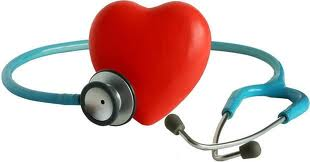 СПАСИБО ЗА ВНИМАНИЕ !